WSS Unmitigated
First Floor Height (FFH) BELOW FEMA 1-percent chance (100-yr) flood
First Floor BELOW 2016 HWM; 1%+,0.2-percent chance (500-yr) floods
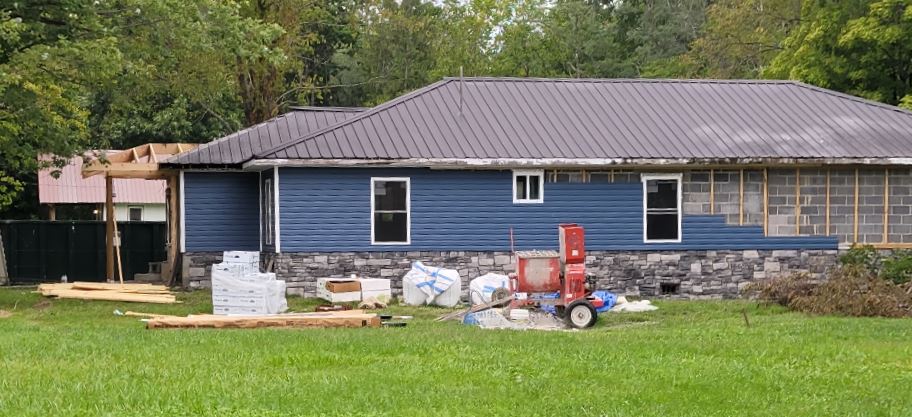 6.0’   (FEMA 1% / 100-Yr + 2’ FBD)
5.3’  (FEMA 0.2% / 500-Yr )
4.5’  (FEMA 1%+; Climate)
4.0’   (FEMA 1% / 100-Yr)
4.0’   (2016 High Water)
3.4’  (FSF 0.2% / 500-Yr)
1.5’  (FSF 1% / 100-Yr)
220 Central Avenue, White Sulphur Springs, WV, 24986
Building 13-17-0008-0139-0000_220
USGS 2016 Flood High Water Mark
FEMA
First Street Foundation (FSF)
FLOOD DEPTHS:
Rainelle Unmitigated
First Floor Height (FFH) BELOW FEMA 1-percent chance (100-yr) flood
First Floor BELOW 2016 HWM; 1%+,0.2-percent chance (500-yr) floods
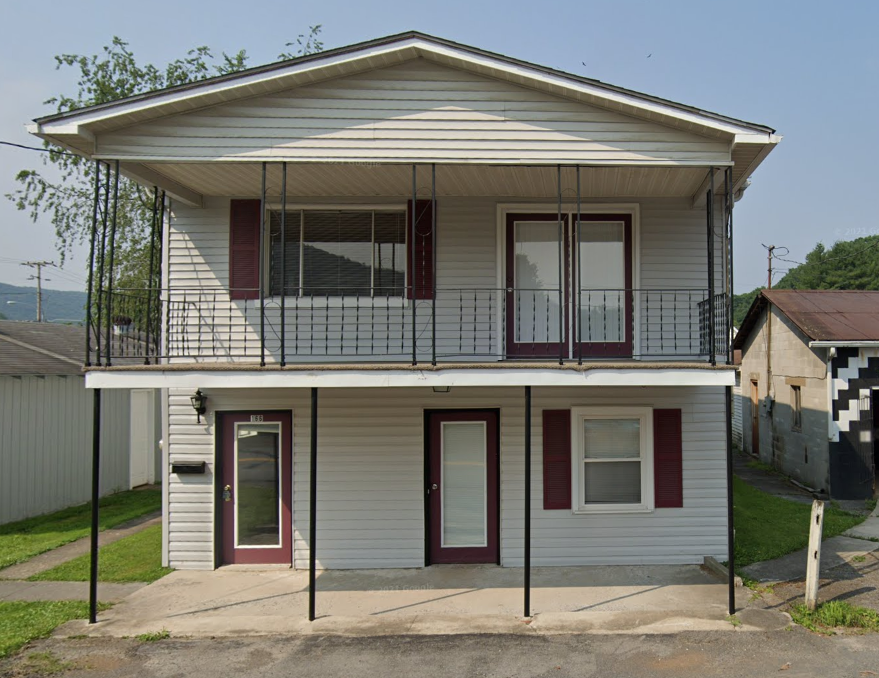 12.1’  (FSF 0.2% / 500-Yr)
9.9’  (FEMA 0.2% / 500-Yr )
10.1’  (FEMA 1%+; Climate)
8.3’   (2016 High Water)
8.1’  (FSF 1% / 100-Yr)
6.0’   (FEMA 1% / 100-Yr + 2’ FBD)
4.0’   (FEMA 1% / 100-Yr)
2.1’  (FSF 1% / 100-Yr)
166 7th Street, Rainelle, WV, 25962
Building 13-13-0001-0047-0000_166
USGS 2016 Flood High Water Mark
FEMA
First Street Foundation (FSF)
FLOOD DEPTHS:
Partial Mitigation
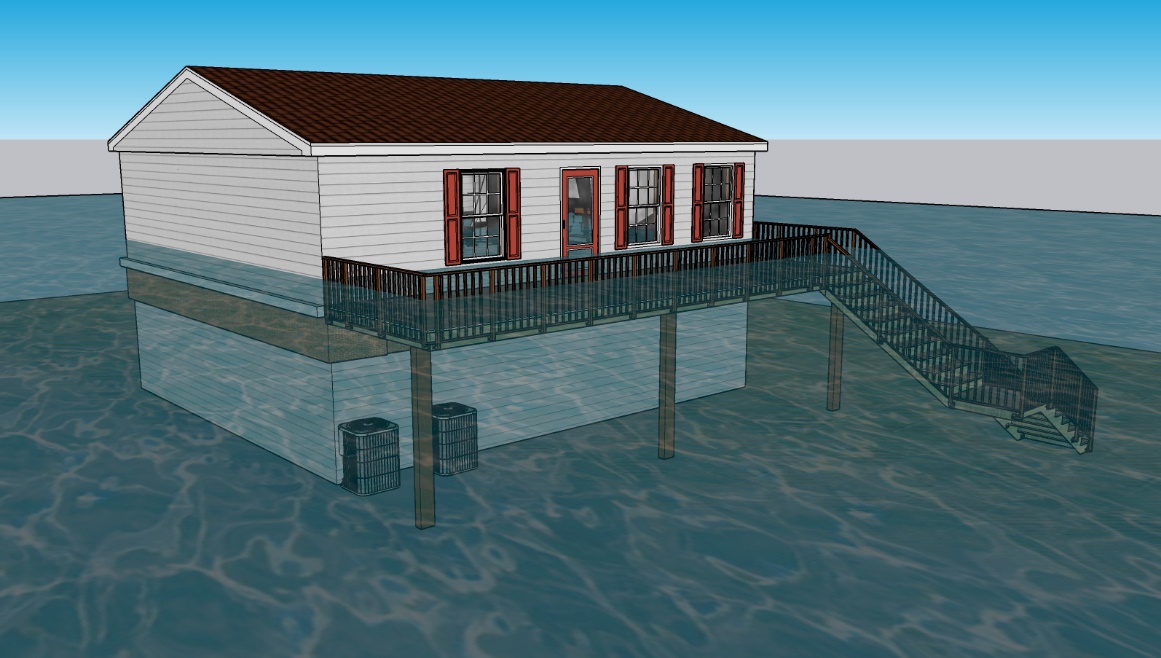 Flood vents < 1ft from ground 
Elevated (potentially to BFE), but not to DFE (highest depth for structure = 2.5 ft)
Mechanicals at ground level
Elevated
No flood vents
Mechanicals at ground level
354 Horton Ave. E, Rainelle, WV, 25962
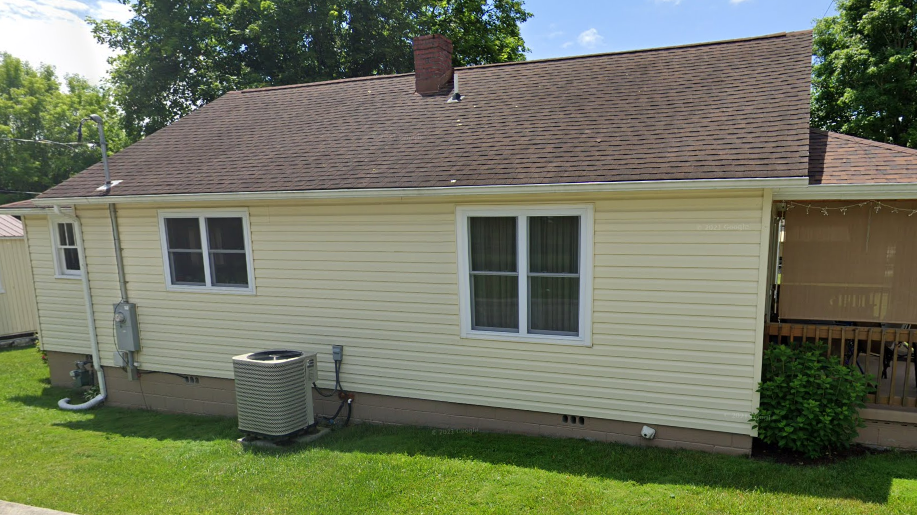 Some flood vents < 1 ft from ground
Some vents > 1ft from ground; Elevated but not to BFE (3.4 ft)
Mechanicals at ground level
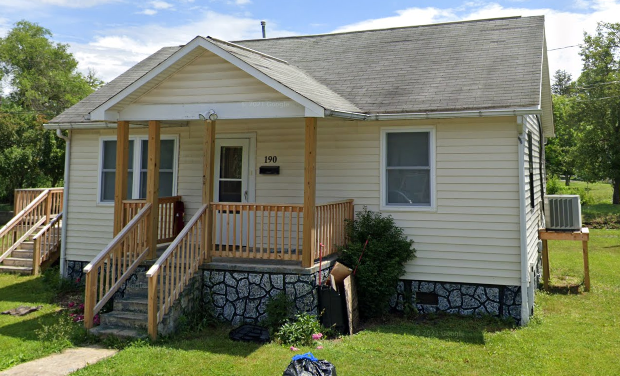 Flood vents < 1 ft from ground
Mechanicals elevated
Elevated, but not to BFE (3.9 ft)
184 Central Venue, White Sulphur Springs, WV, 24986
190 Crescent Avenue, White Sulphur Springs, WV, 24986